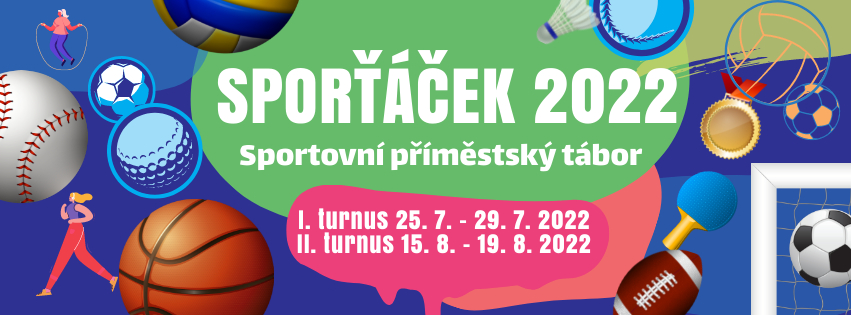 Cíle akce
Prvotní nápad:
byl uskutečněn po rozvolnění pandemických opatření – návrat dětí o prázdninách ke sporu

Smysluplné trávení letních prázdnin
Rozvoj sportovního ducha
Kreativní tvoření
Logické disciplíny
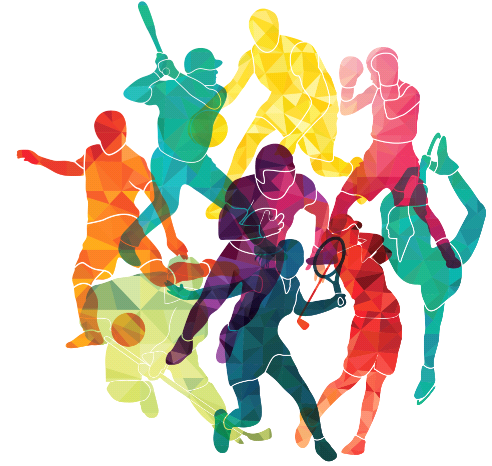 Harmonogram příprav
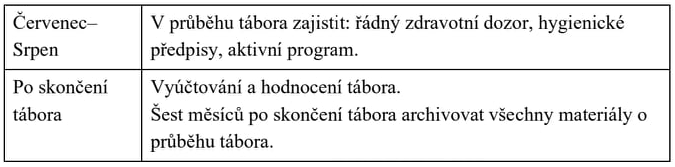 Obsah akce - harmonogram
1. termín 25.7. – 29.7.2022
2. termín 15.8. – 19.8.2022

Program: 
sportovní soutěže
míčové a pohybové hry
kreativní tvoření 
další aktivity
Děti rozděleny do 3 týmů  
Celotáborová hra 
 dílčí aktivity – sčítání do tabulky
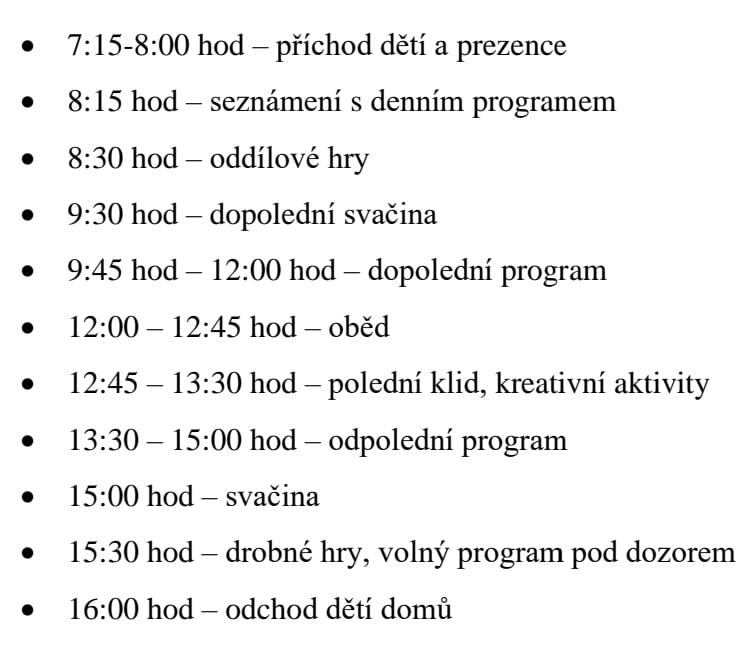 Pro koho je akce určena
Věk dětí od 5 do 11 let

Celkový počet dětí max. 30
Rozdělení do 3 skupin po 10 – ke každé skupině jeden vedoucí
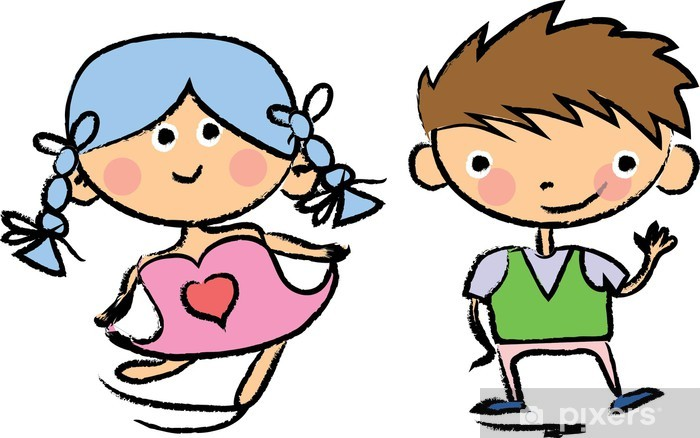 Personální zajištění tábora
Hlavní vedoucí

Vedoucí dětských skupin

Zdravotník

Technická podpora, asistenti (dobrovolníci)
Místo a čas
1. termín 25.7. – 29.7.2022
2. termín 15.8. – 19.8.2022

Sportovní areál podolí
 Řípská 3378, Mělník 
vedle haly Bios
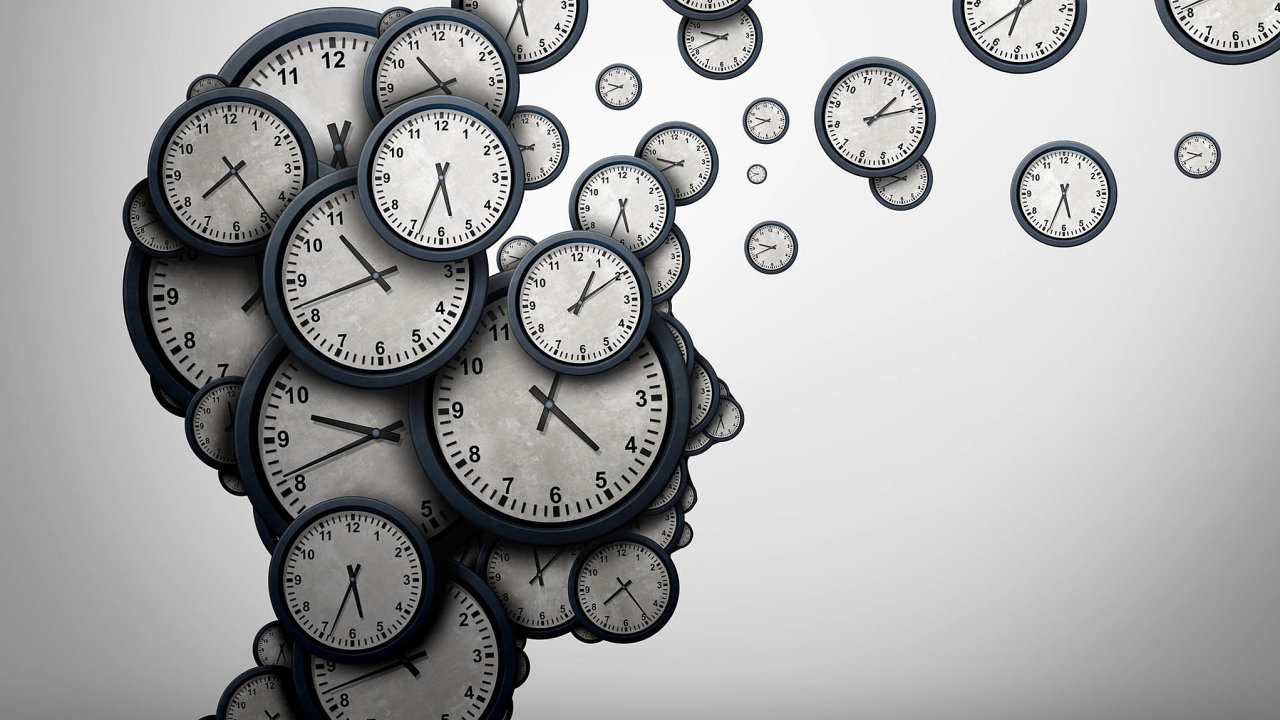 Financování
Příjmy: 
Účastnické poplatky od dětí
Dotace (od ministerstva, krajů, města, obce)

Materiální zabezpečení:
Sportovní aktivity
Kreativní tvoření
Odměny
Režie tábora
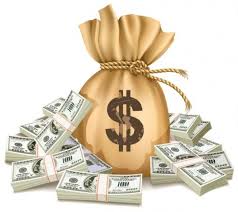 Zázemí
K dispozici je celý sportovní areál Podolí v Mělníku
Rozlehlý prostor
3 fotbalové hřiště
Malý lesík 
Venkovní kryté posezení
Šatny
Koupelny, wc
Bufet
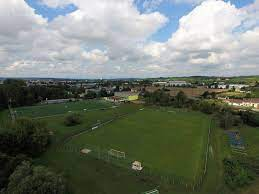 Propagace
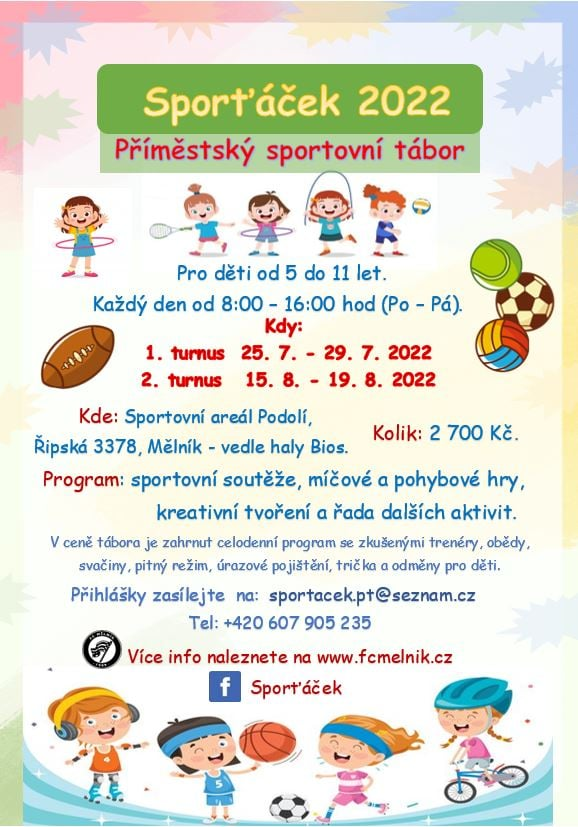 Sociální sítě
Webové stránky
Leták 
Ve školkách, školách, okolí areálu
Dům dětí, obecní prostory
Akce se koná v prostorách
		klubu FC Mělník
Děkuji za pozornost
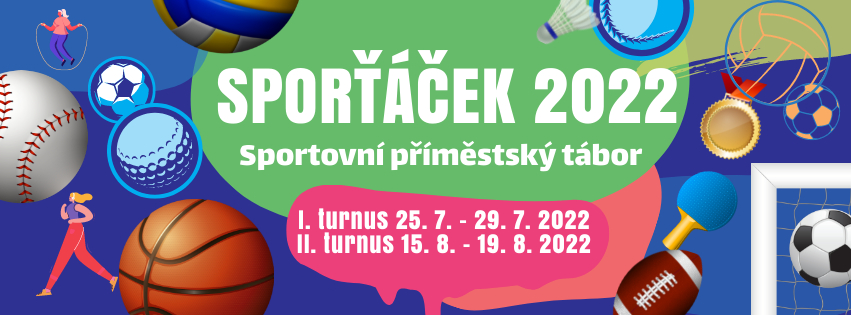